Профориентационная работа по эколого - туристическому направлению
Большакова Е.П., учитель иностранного языка
 МБОУ Ширинская СШ №18
Целью профессиональной пробы являются формирование у учащихся опыта в допрофессиональной деятельности в сфере проведения экскурсий и оказание помощи в профессиональном самоопределении. 
Задачи:
      • 	ознакомить учащихся со сферой профессиональной деятельности экскурсоводов;
      • 	создать условия для качественного выполнения пробы;
      • 	смоделировать основные элементы профессиональной деятельности в сфере проведения экскурсий.
Предполагаемый результат: 

совершить профессиональные пробы «Экскурсовод», «Музейный работник», «Специалист экспозиционно-выставочного отдела»;
 наличие видеороликов о профессиях; 
наличие научно-исследовательских работ; 
прохождение маршрута «Моя малая Родина».
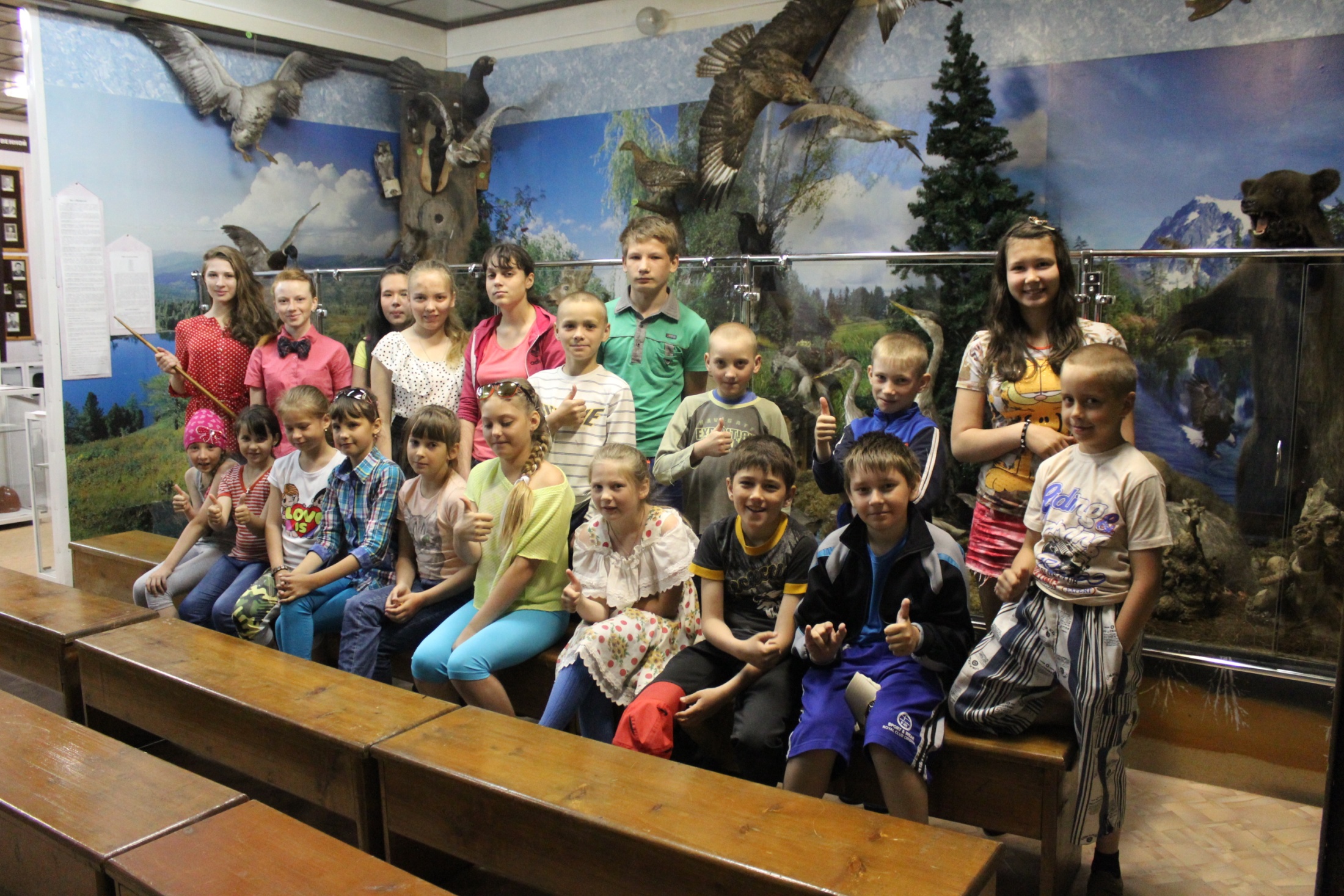 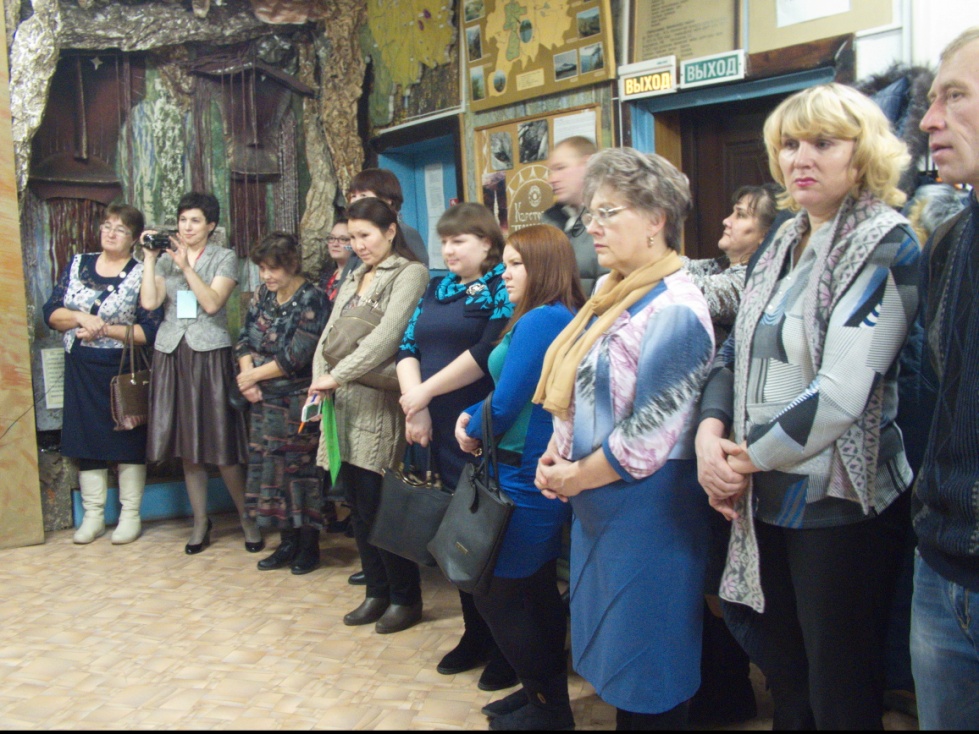 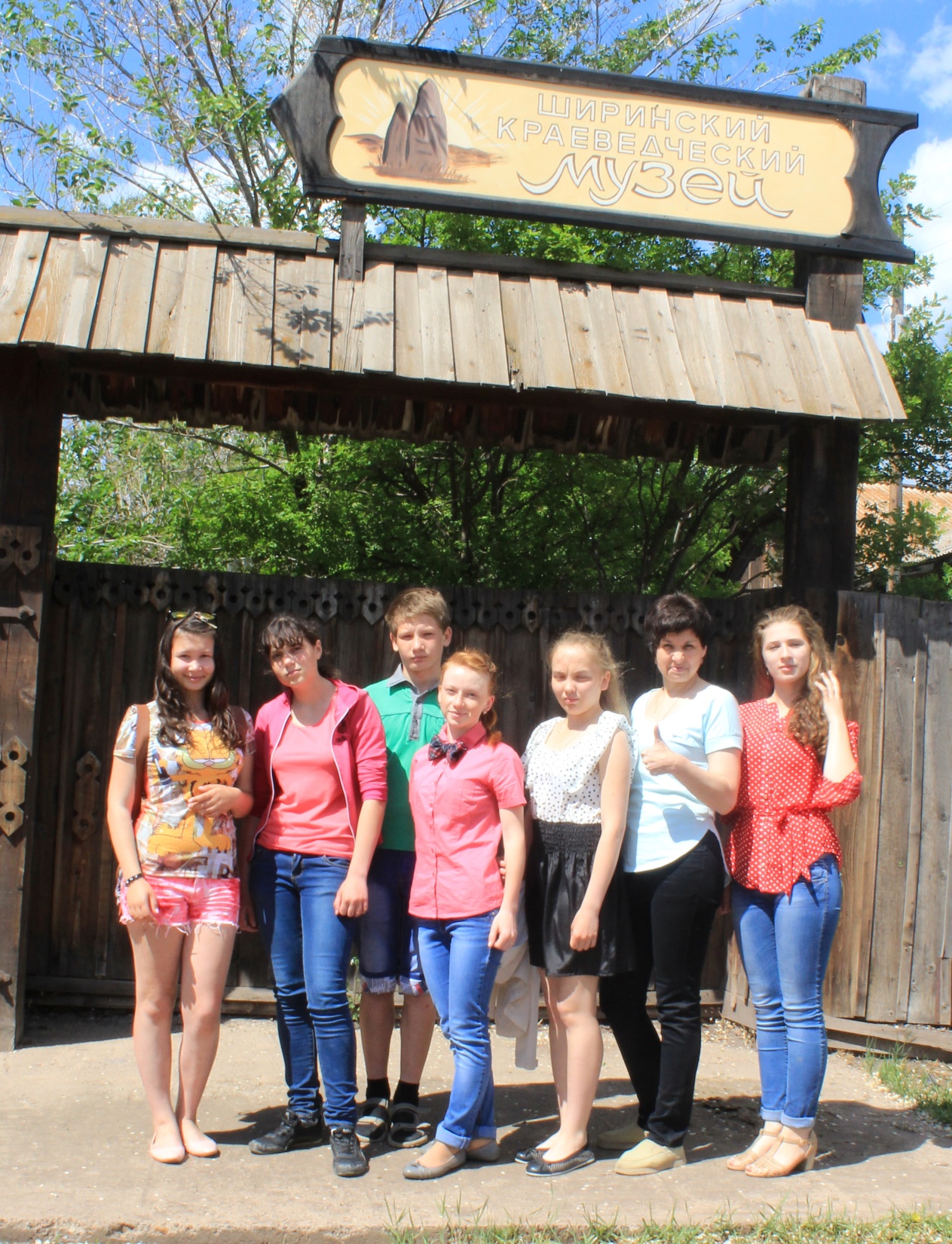 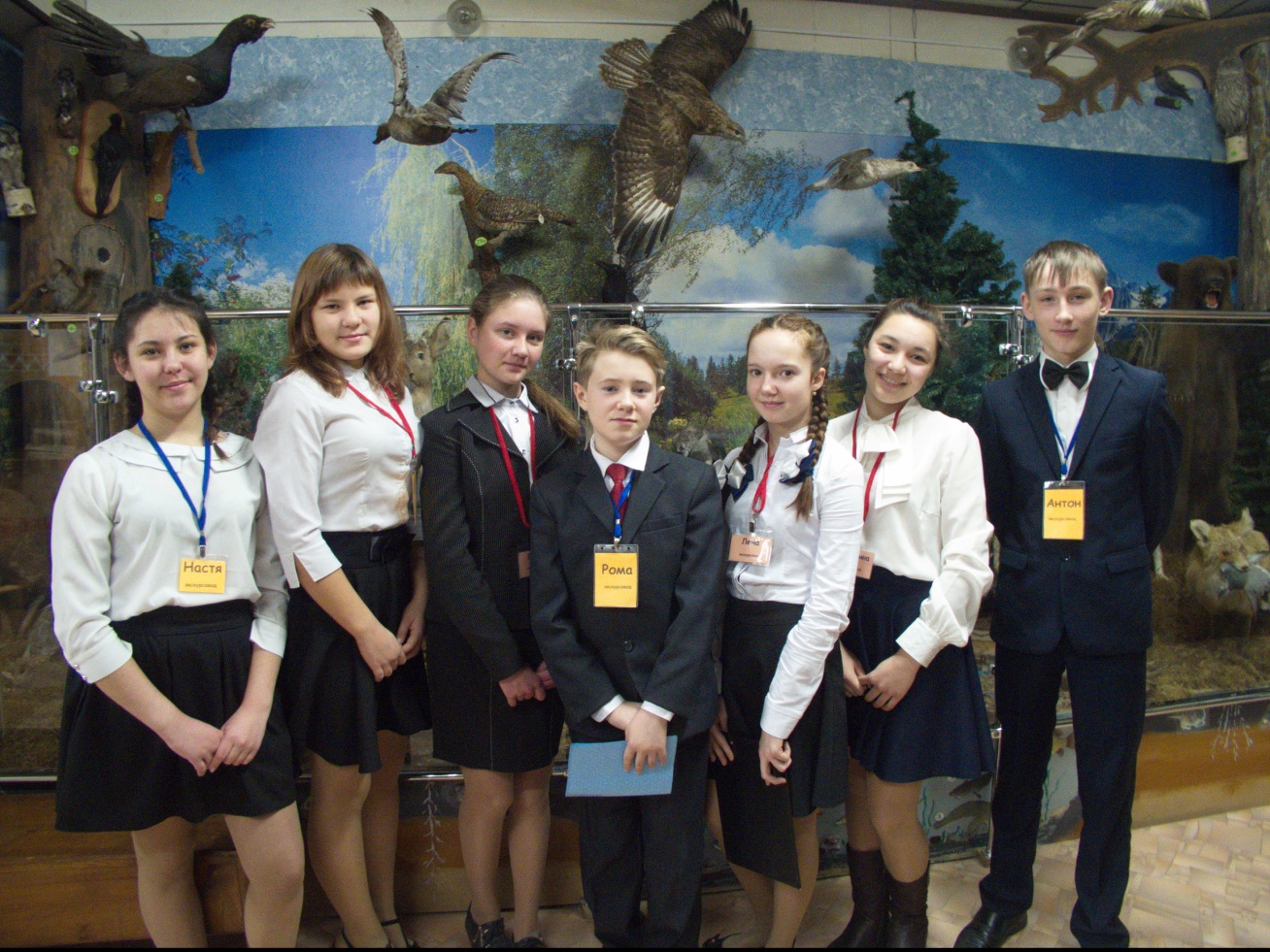 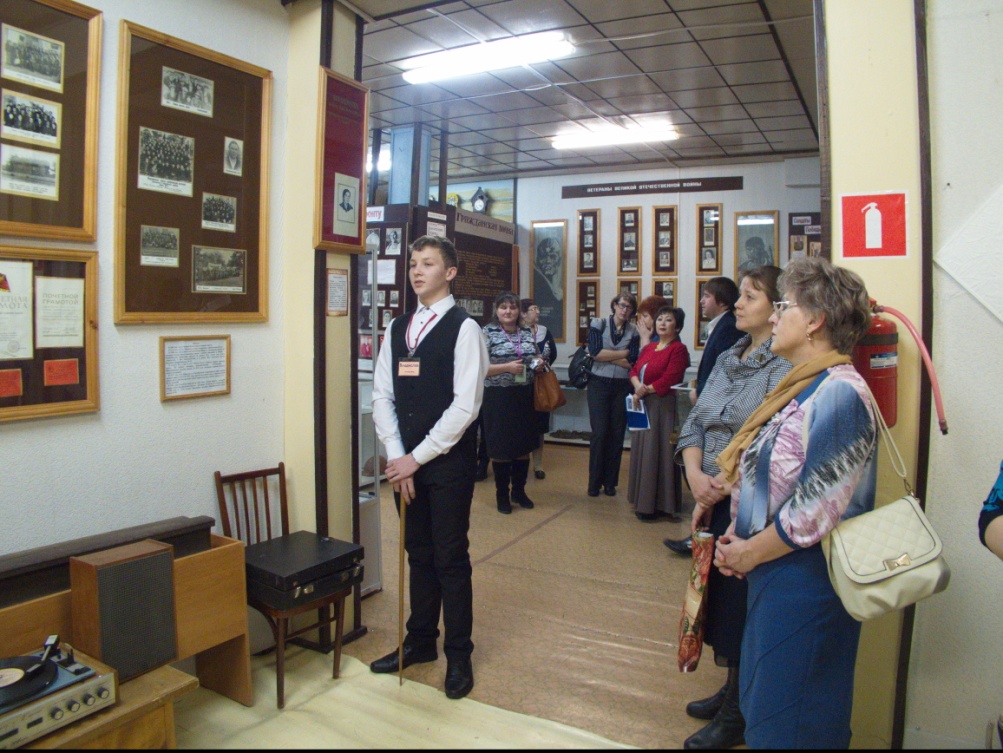 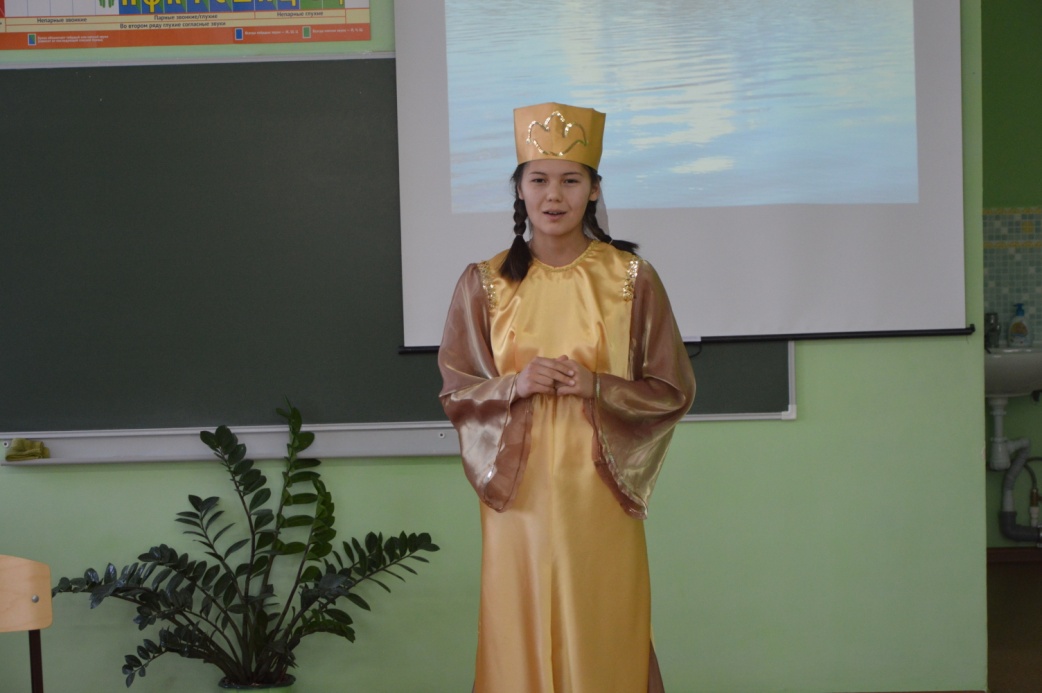 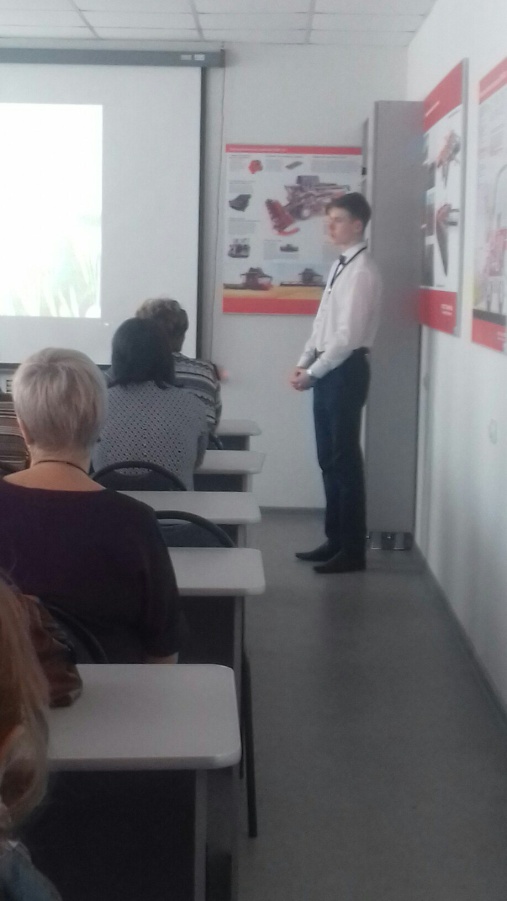 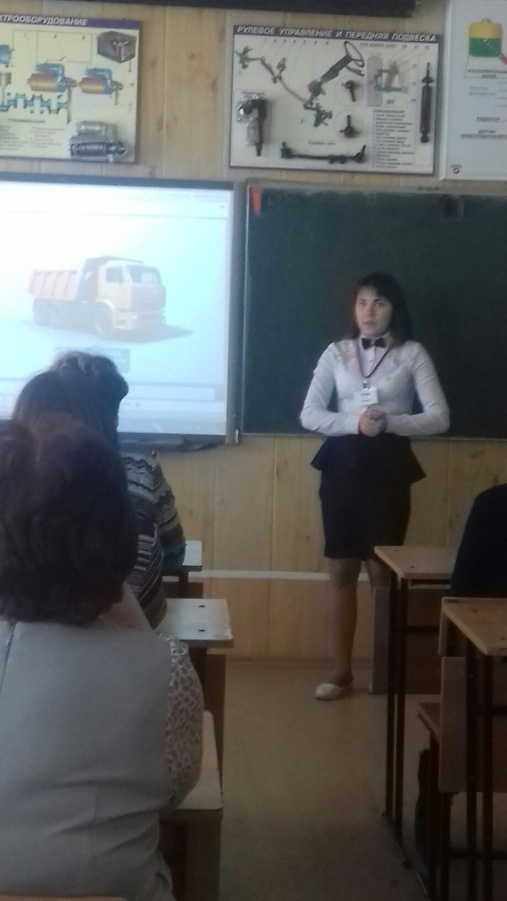 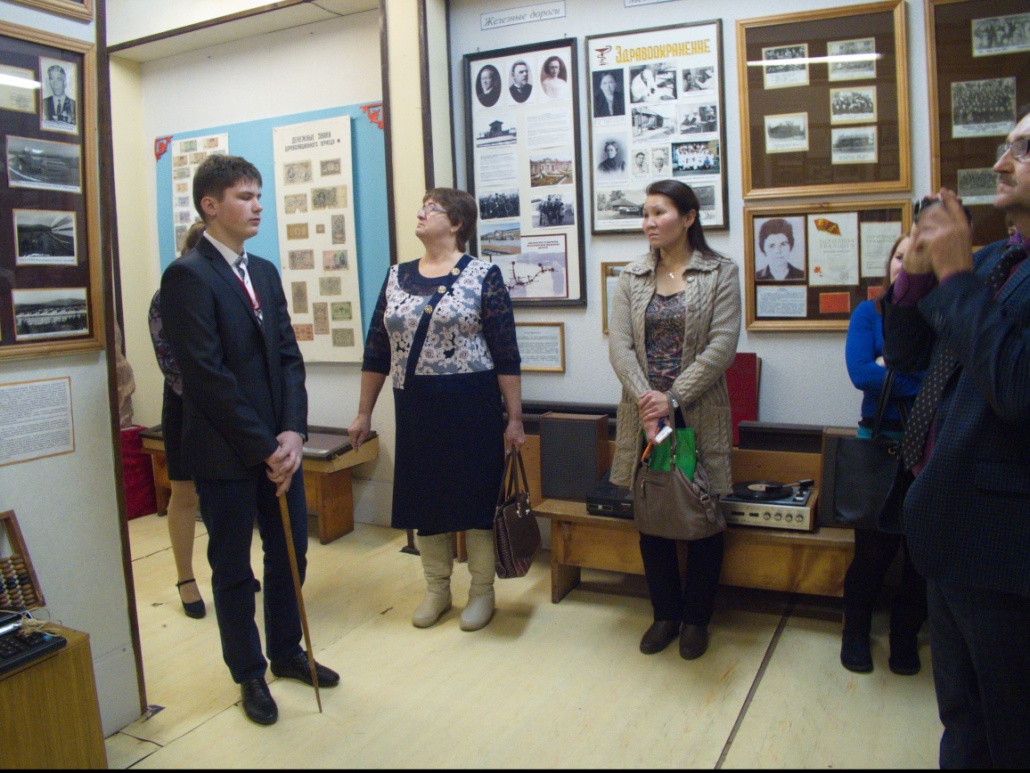 Проекты: 

«Выявление качества питьевой воды курортного комплекса Озеро Шира» 
«Туристы, не теряйтесь!»
«Хакасия – страна озёр» 
«Село моё родное»
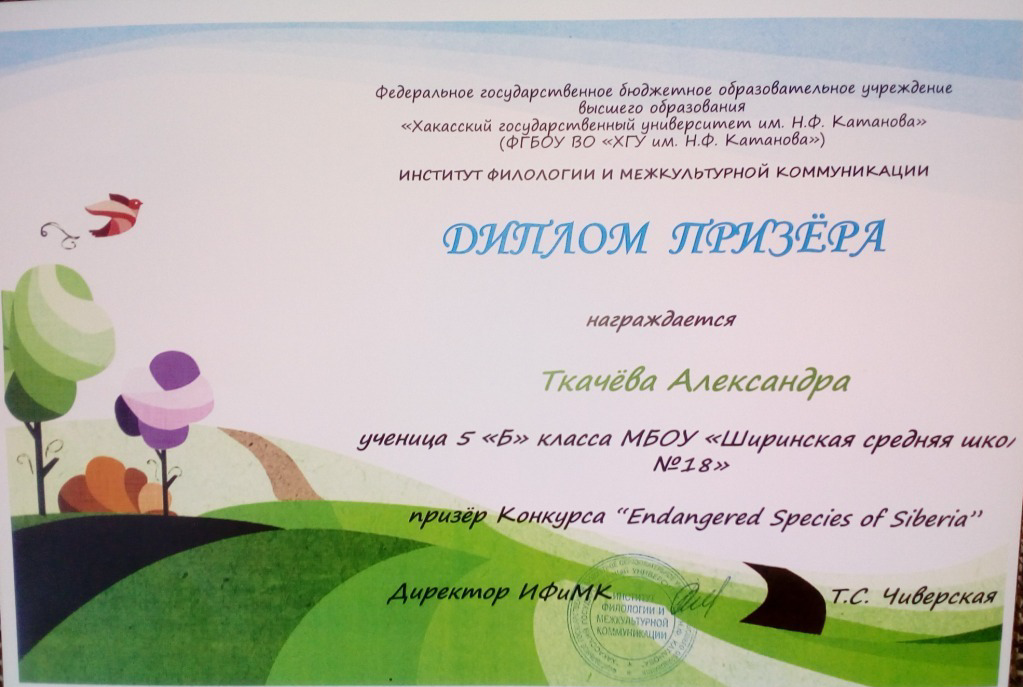 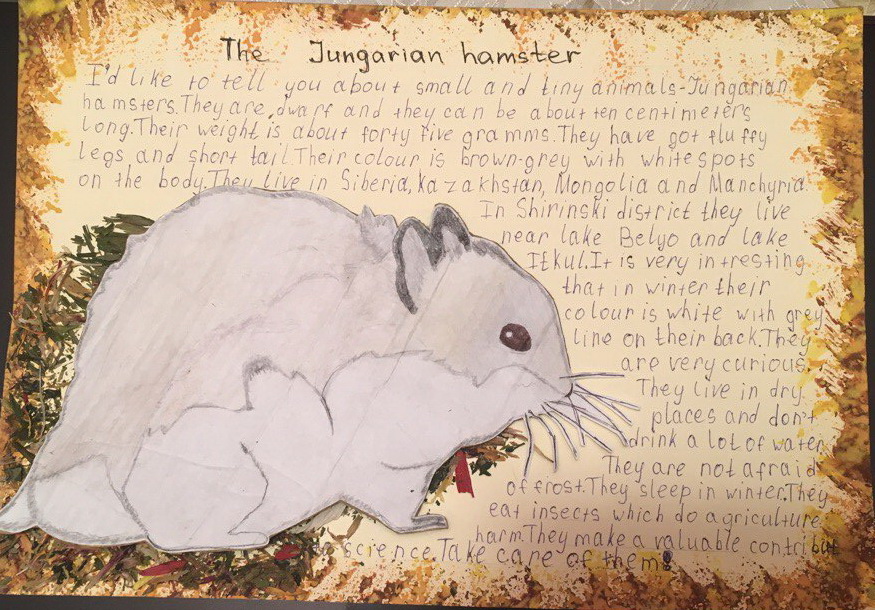 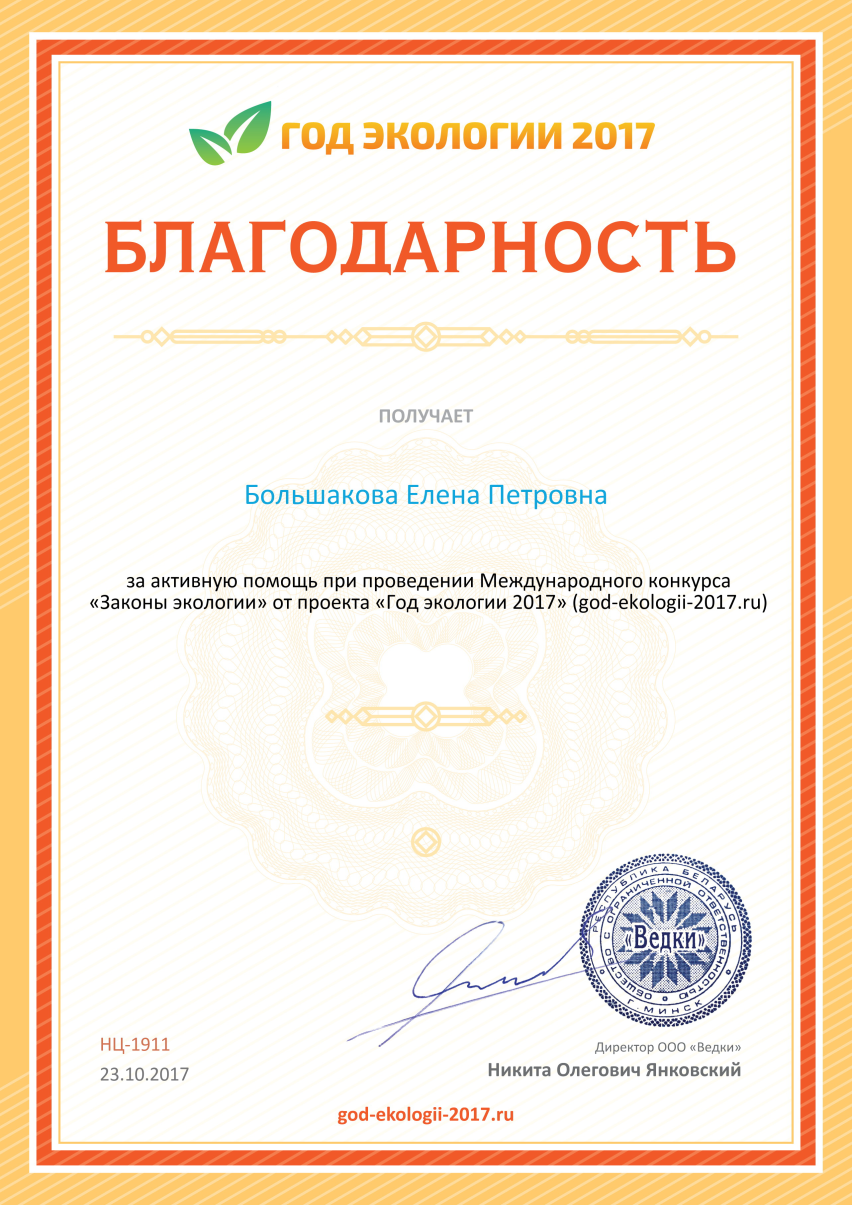 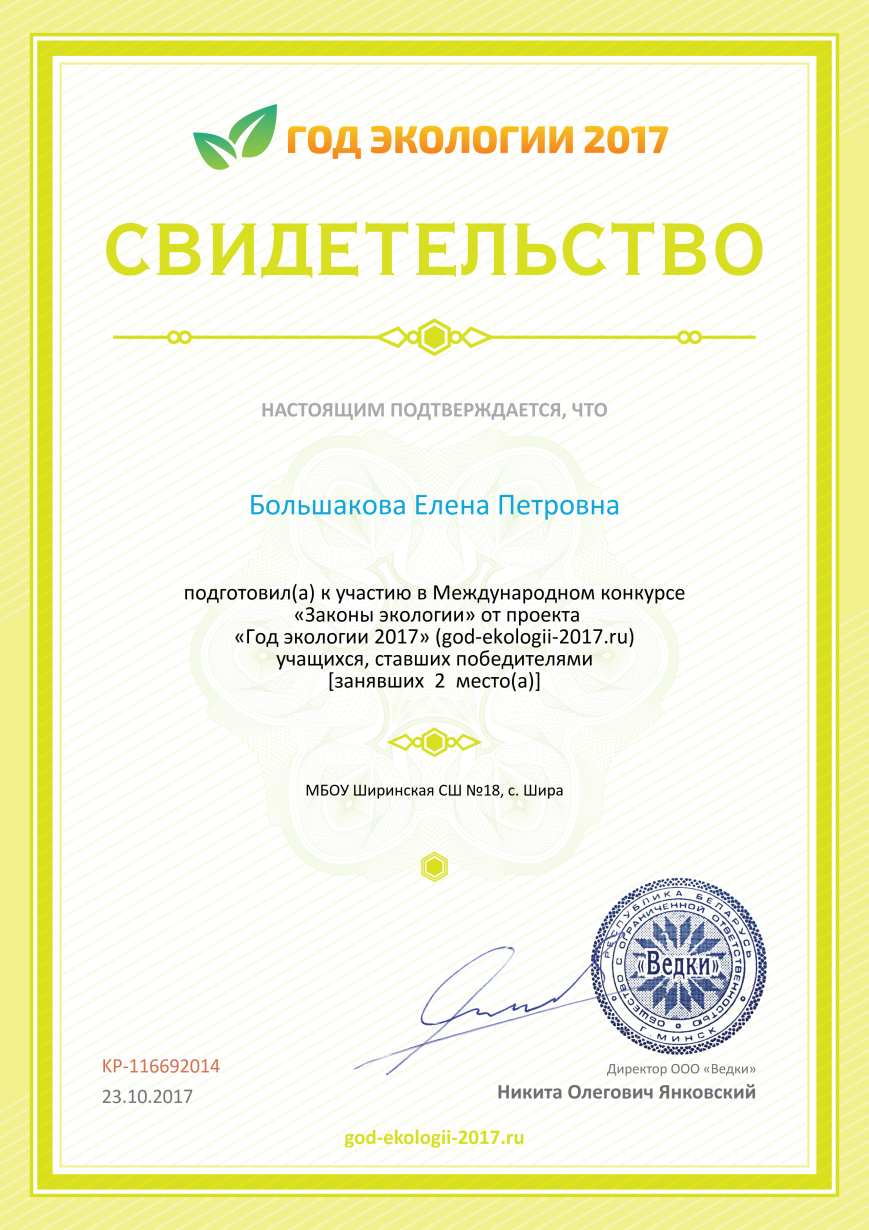 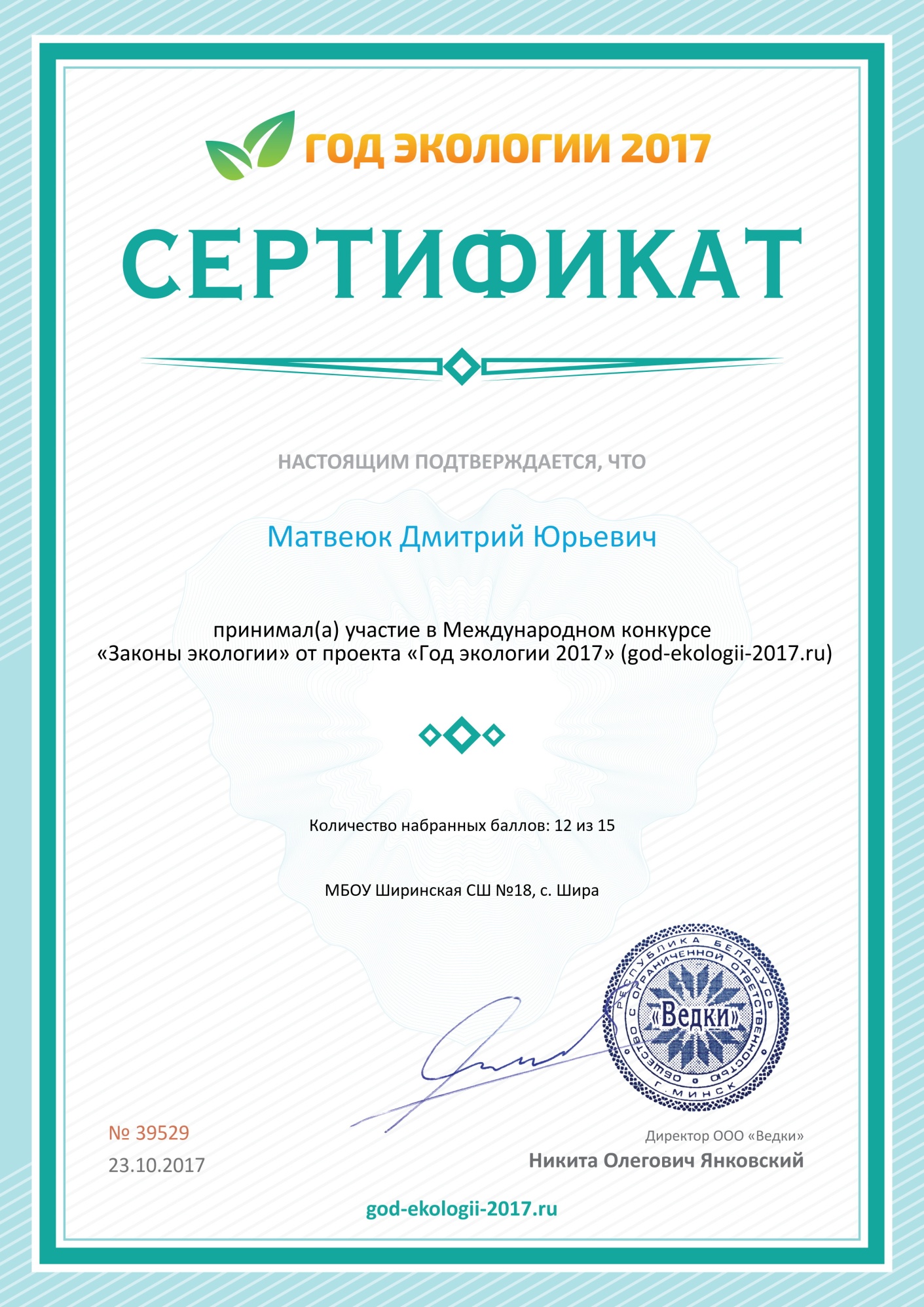 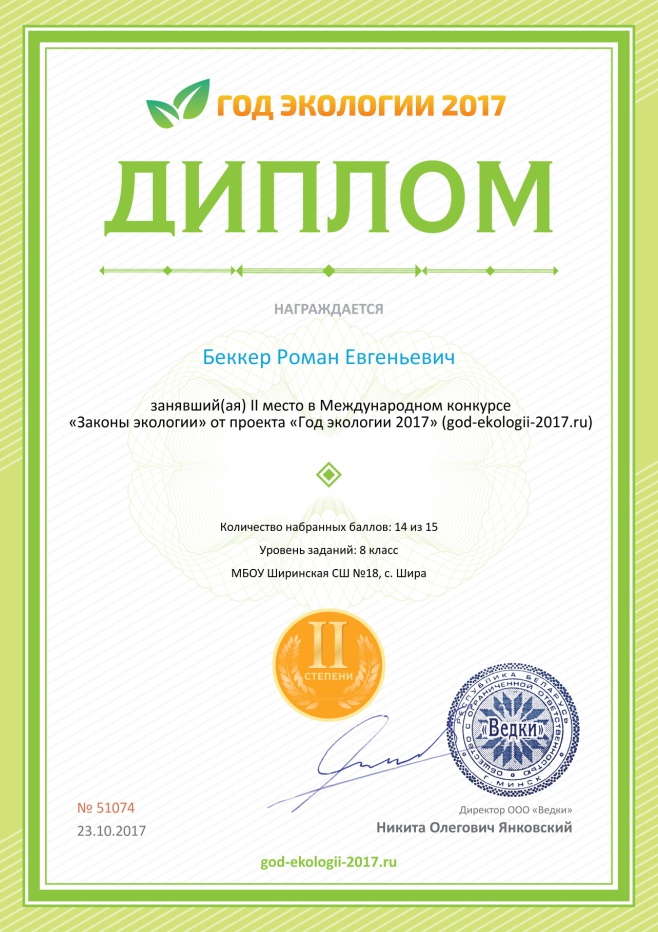 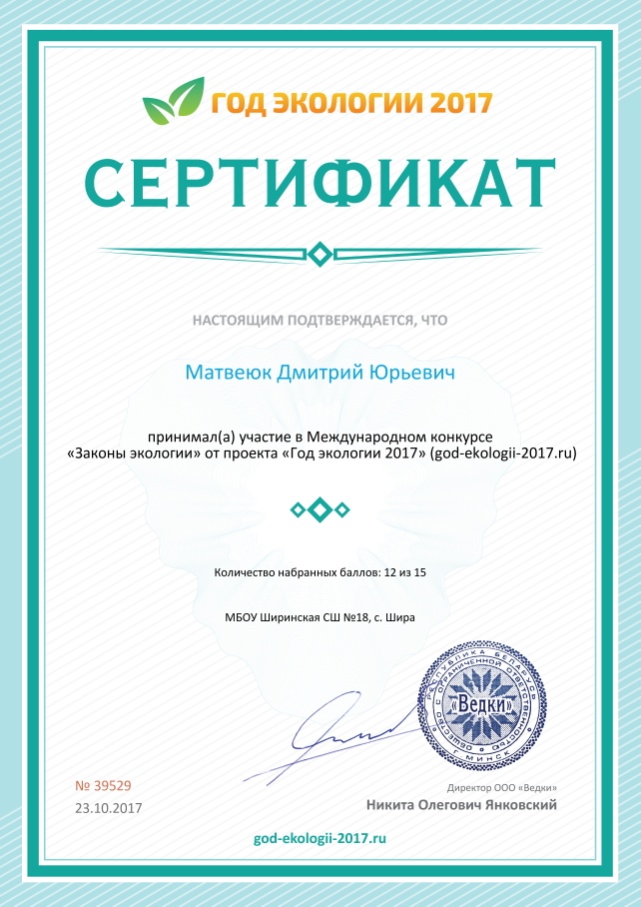 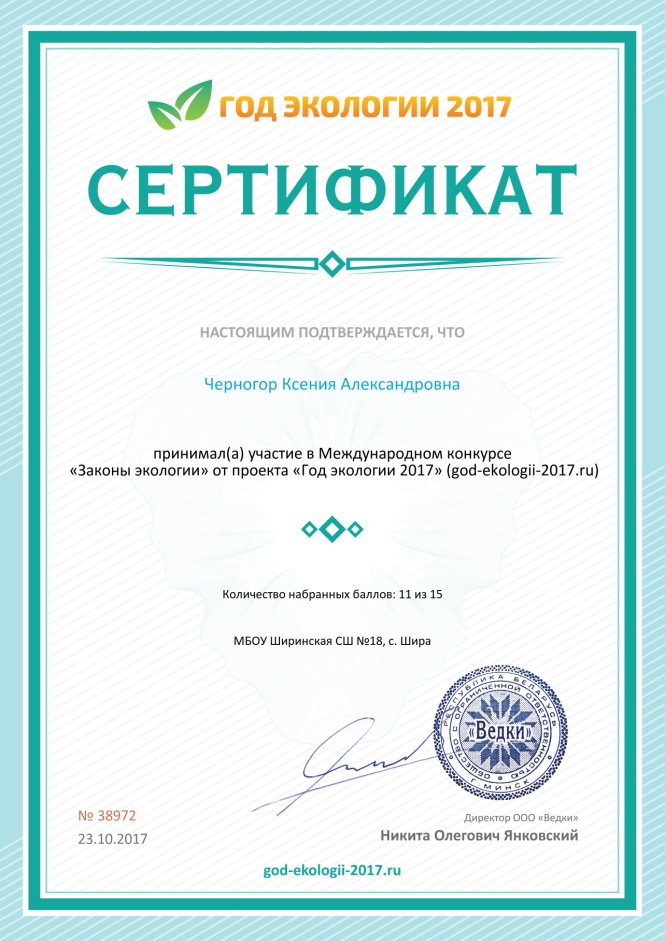 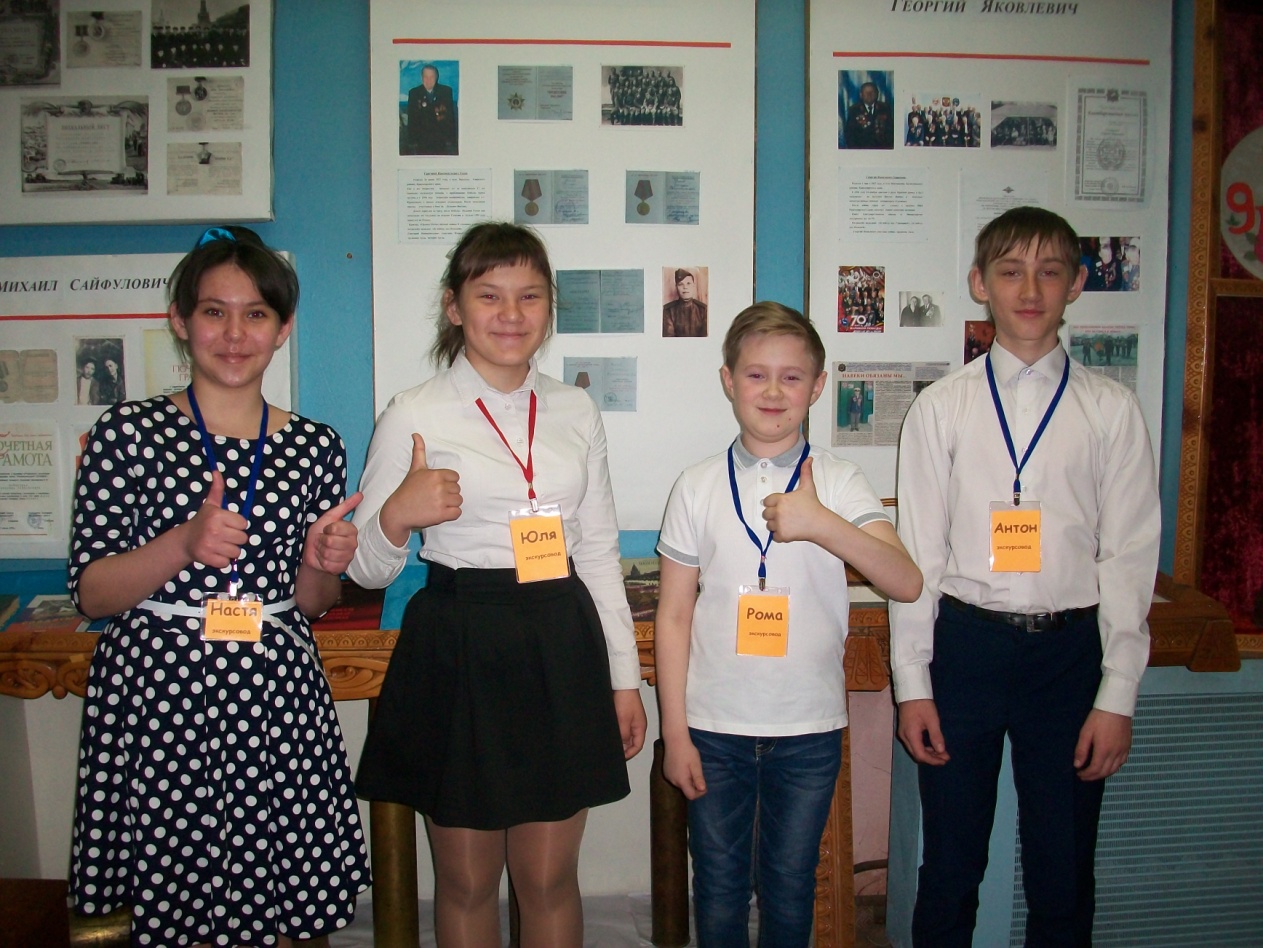 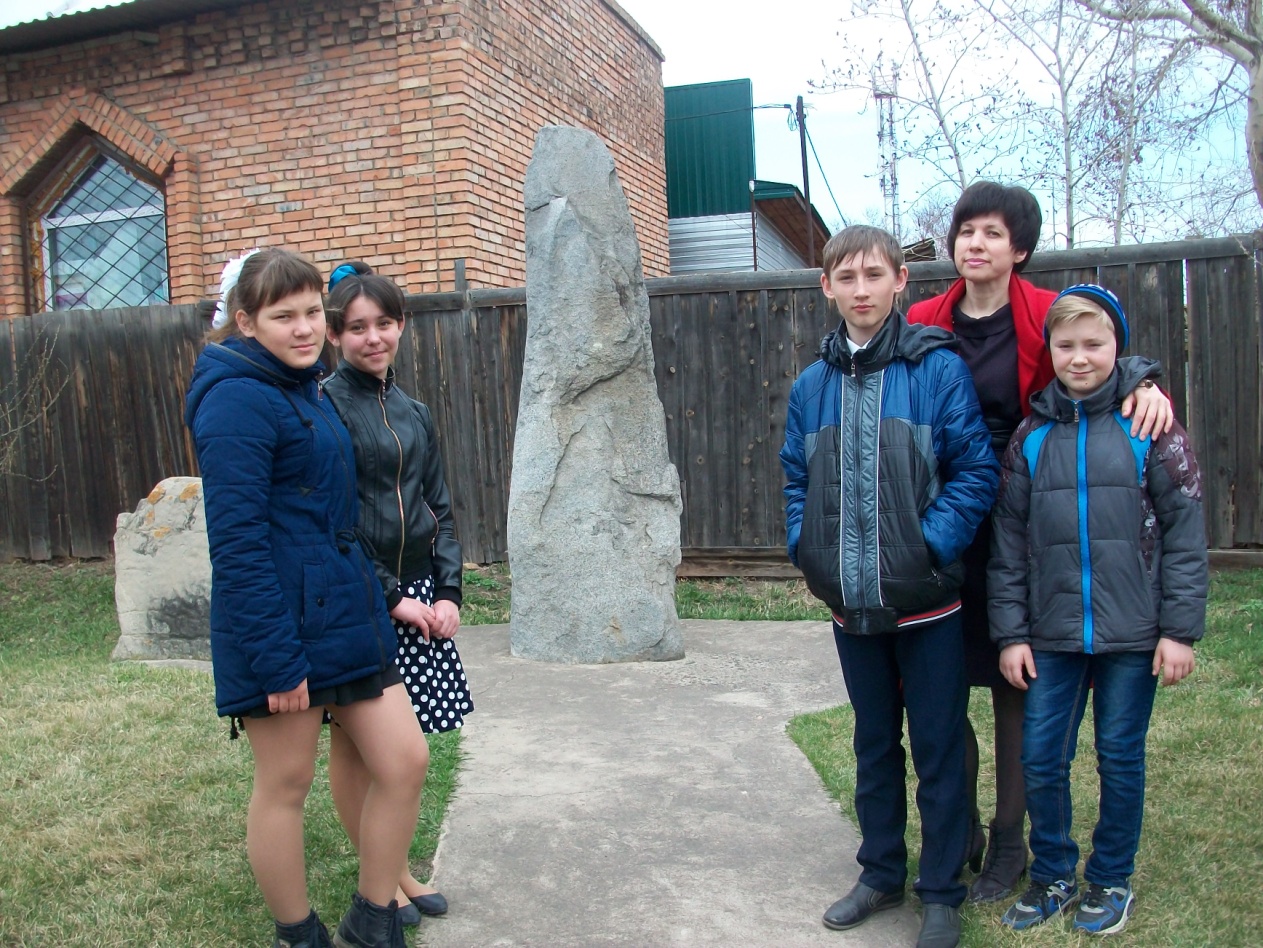 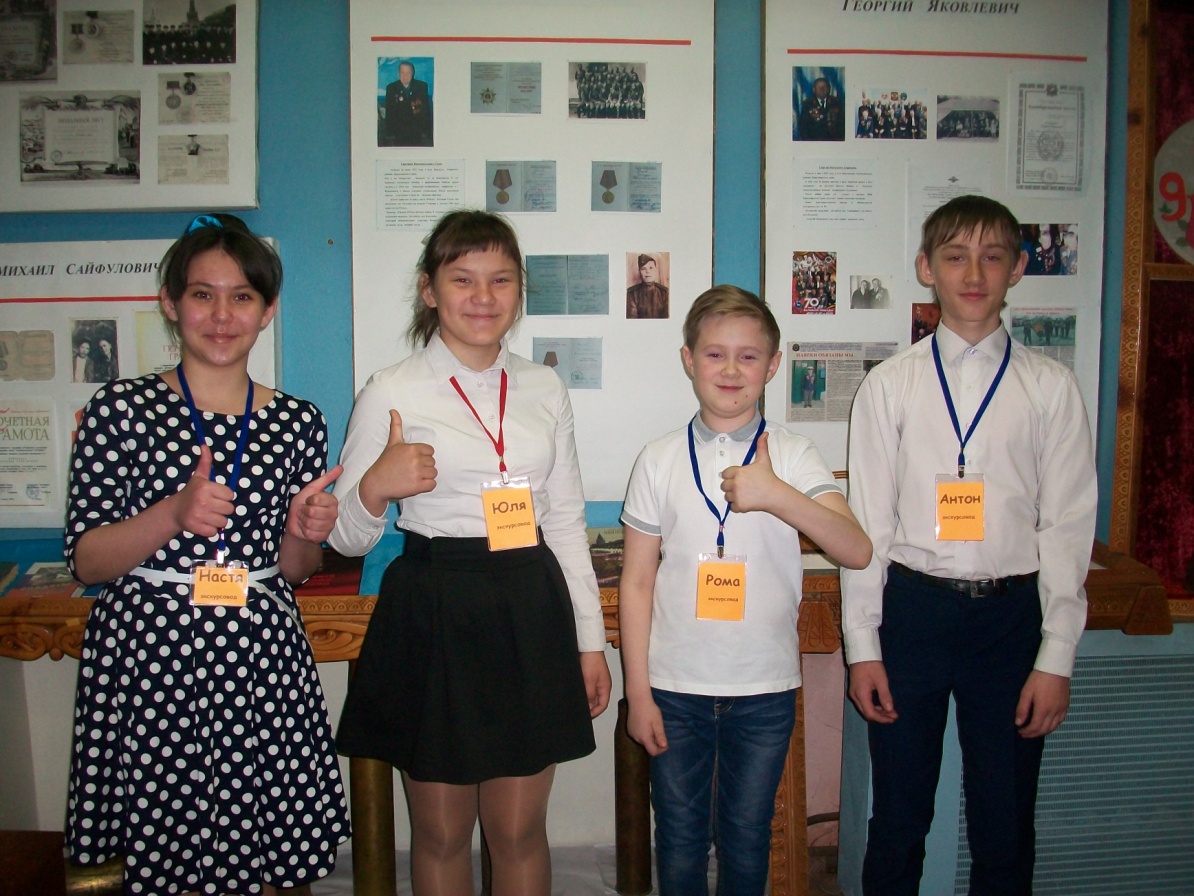 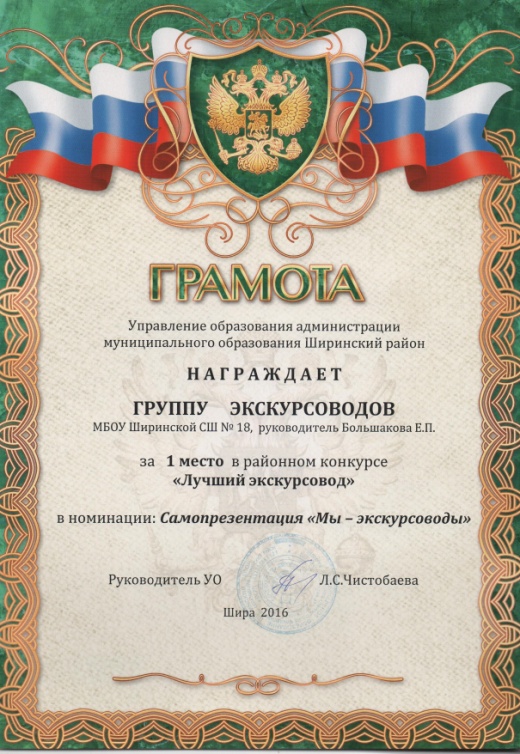 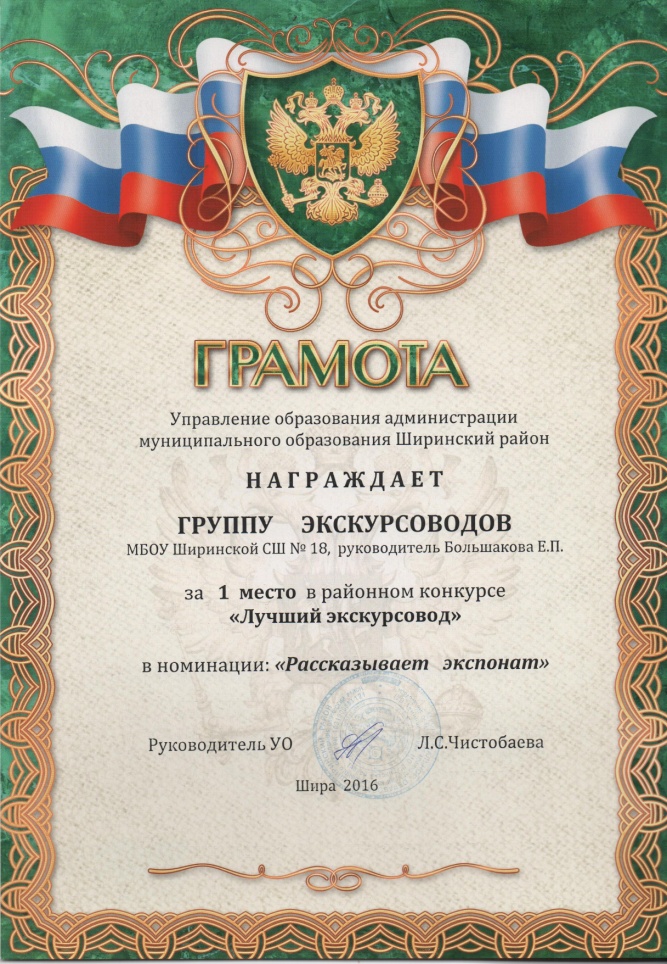 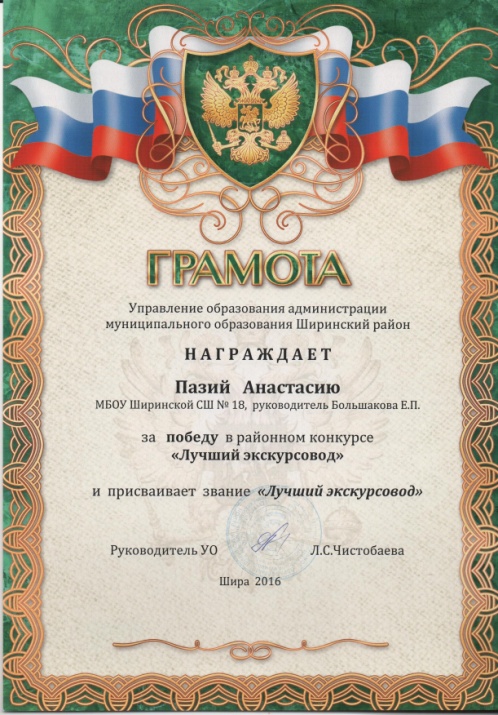